Letiště   václava havla      praha
Šebesta Adam, DL2
Vedoucí práce: Mgr. J. Kulíšková
Studentská konference 2016-2017
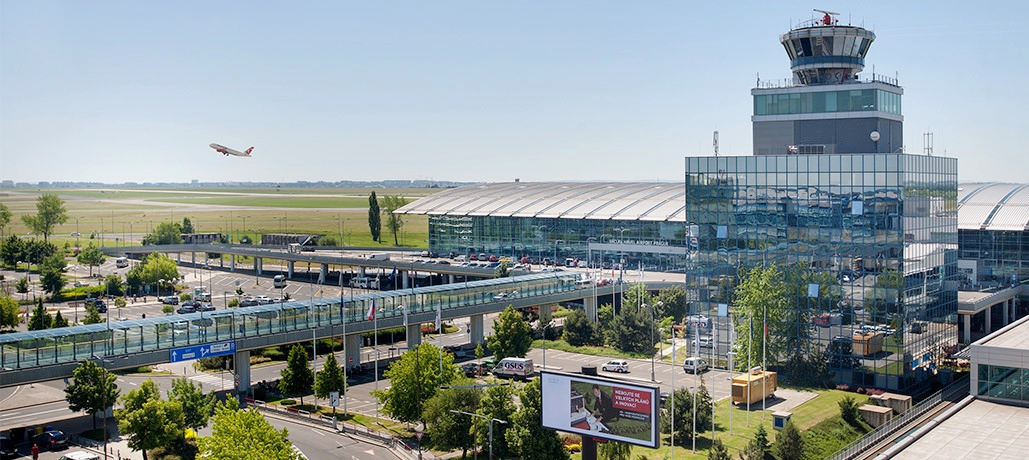 Obecně
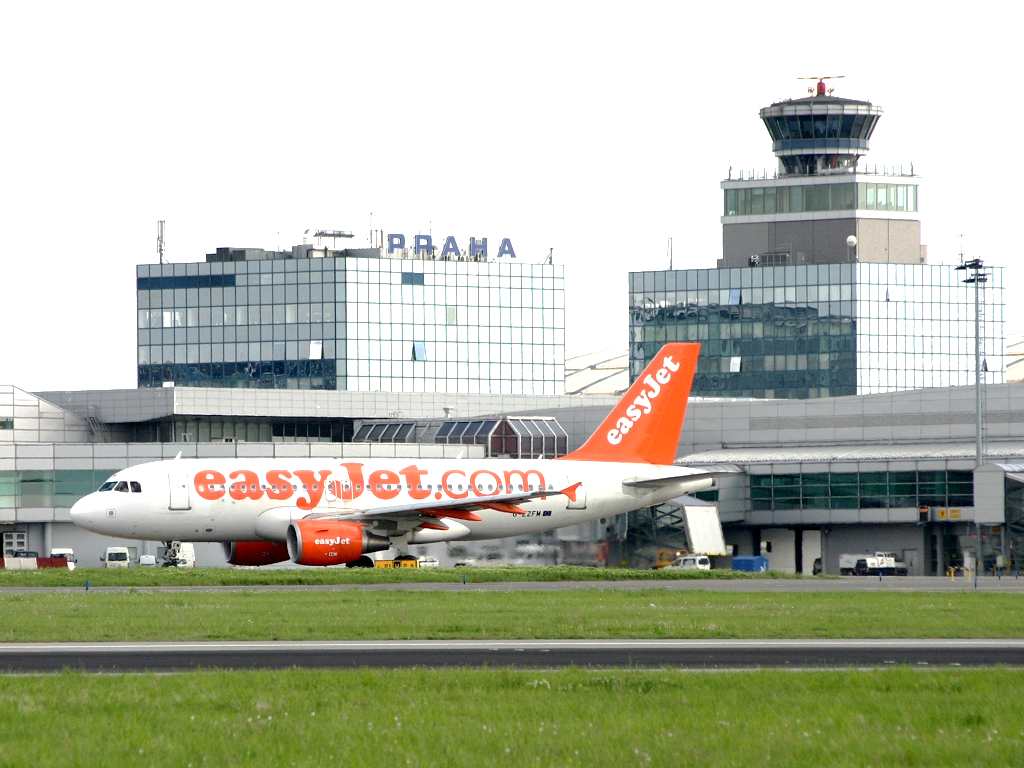 2
Dálkové aerolinie
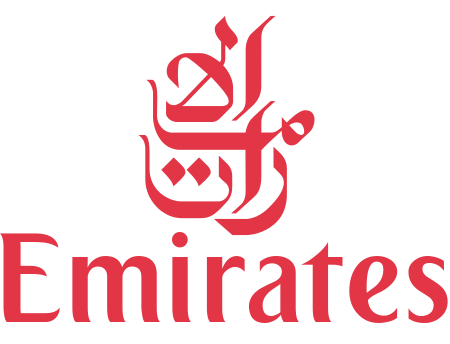 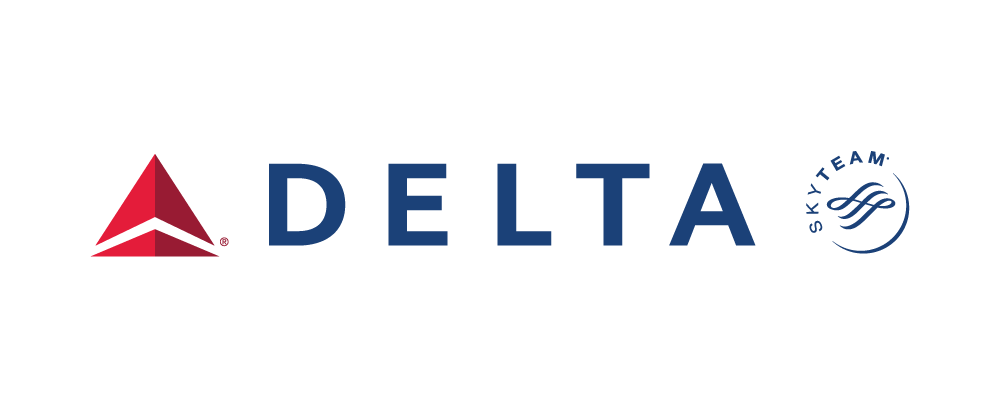 3
Cargo provoz
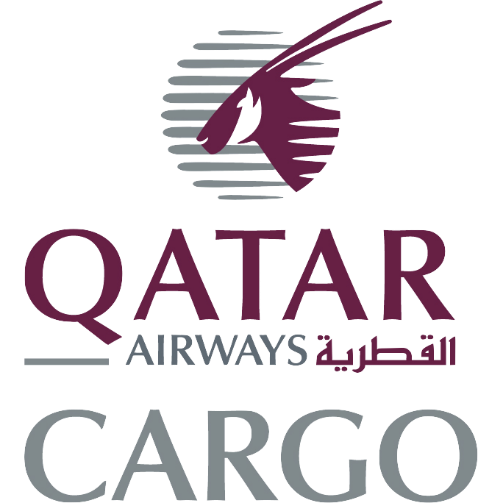 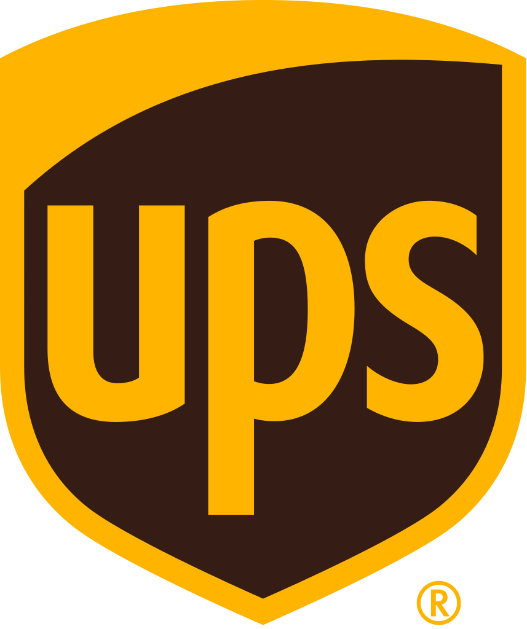 4
rozdělení
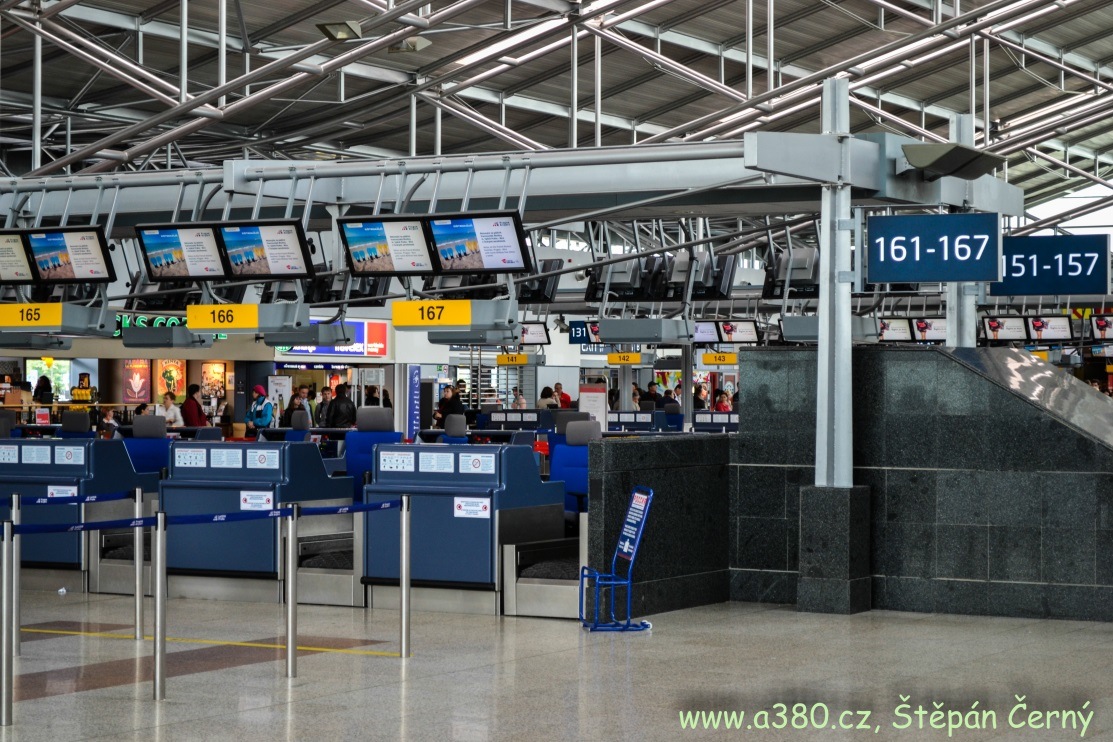 5
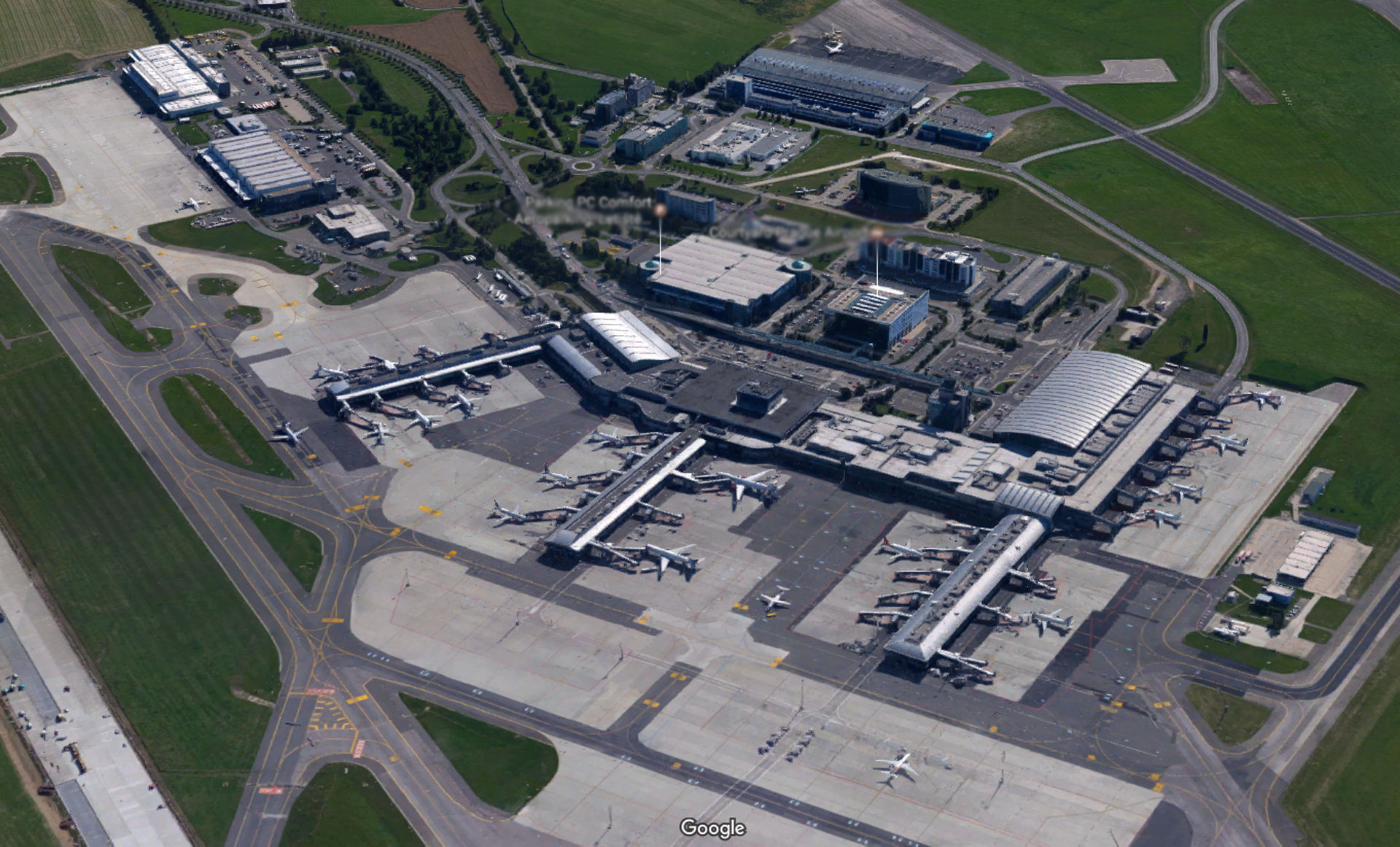 HANGÁR F
CARGO
PRST A
PRST B
PRST D
PRST C
OSTATNÍ STOJÁNKY
6
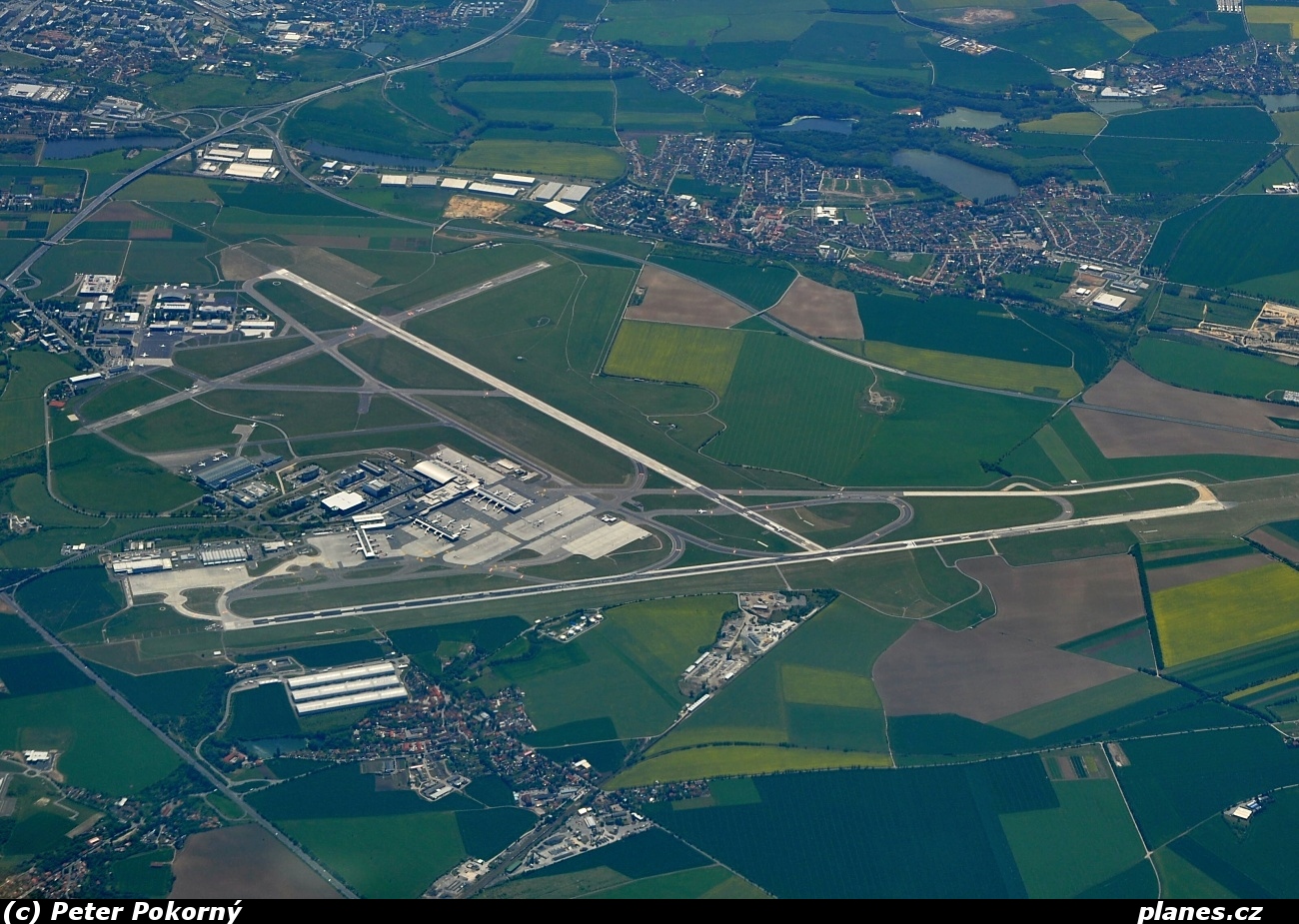 30/12
22/04
TERMINAL 3,4
24/06
TERMINAL 1,2 + CARGO
7
STATISTIKY (2015)
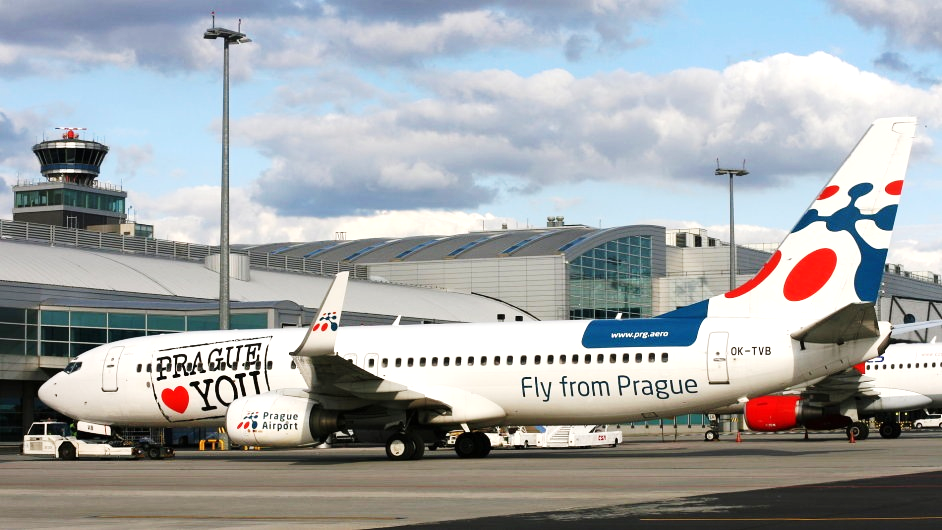 8
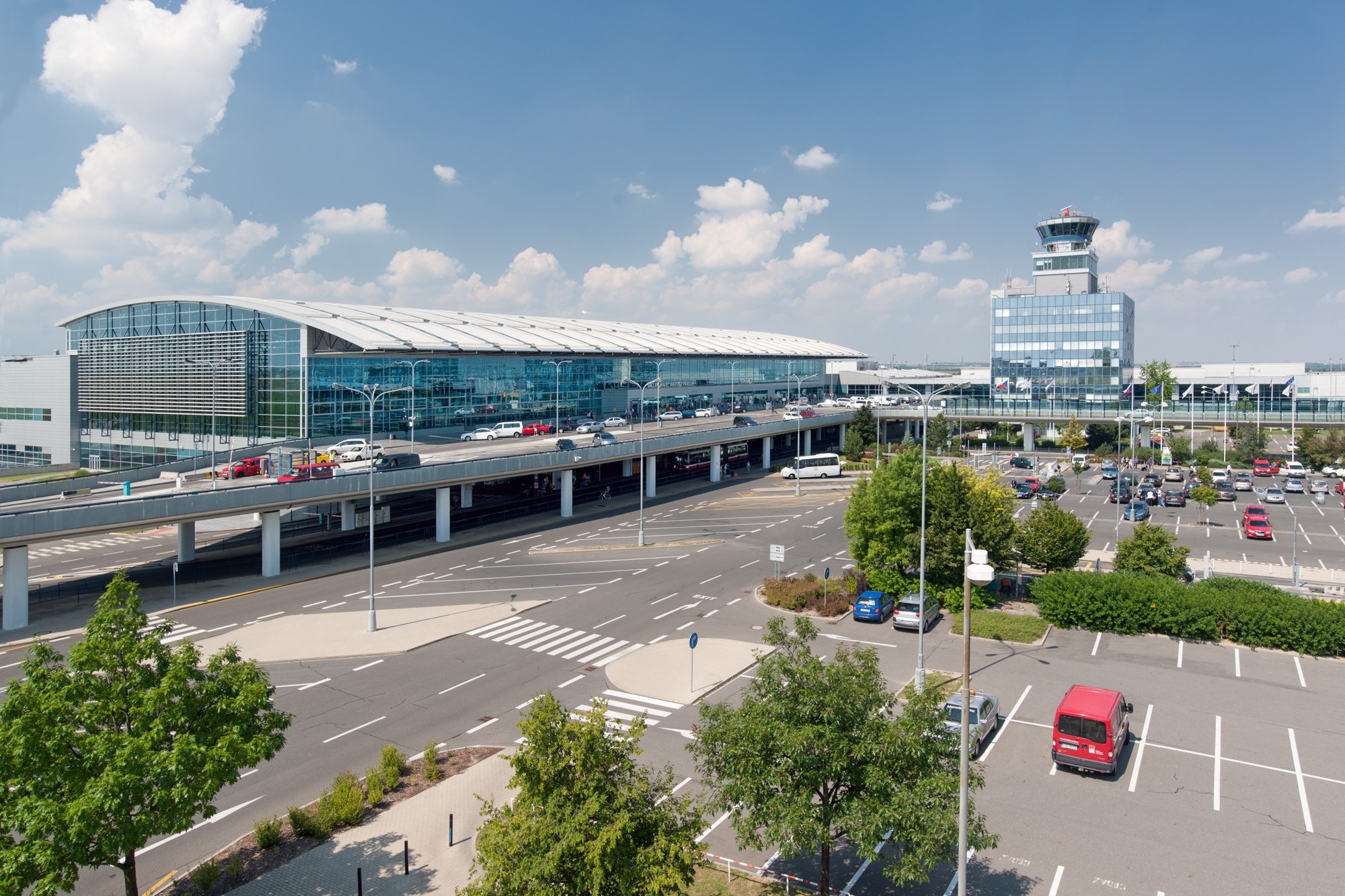 9
Historie
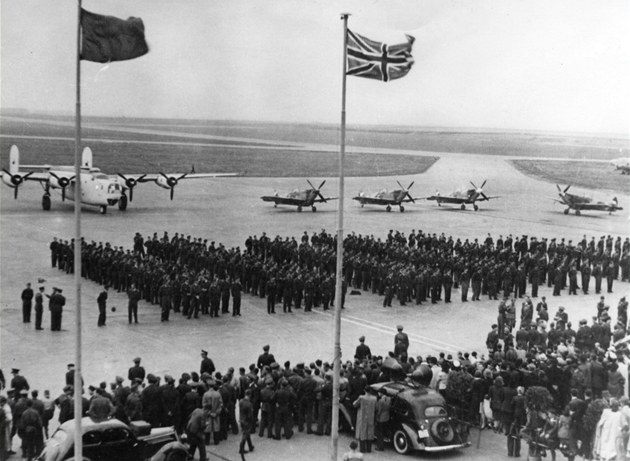 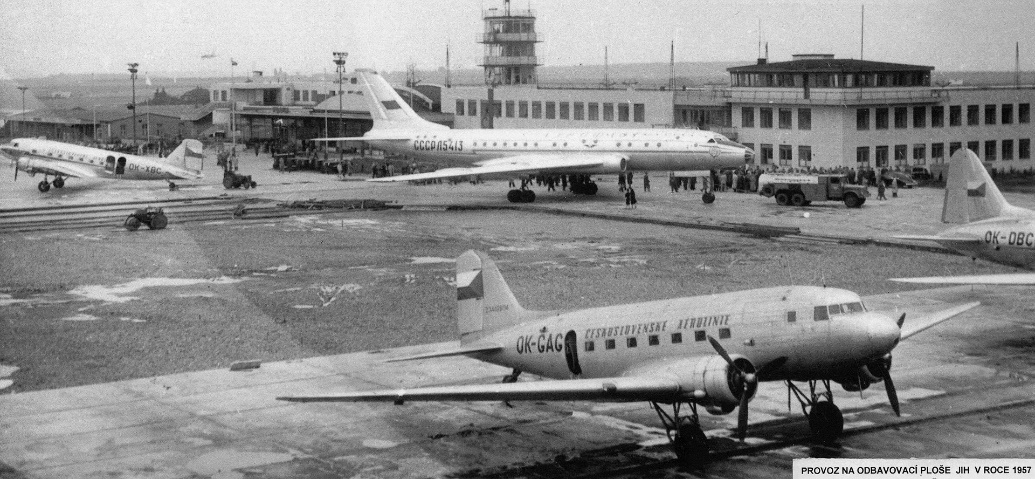 10
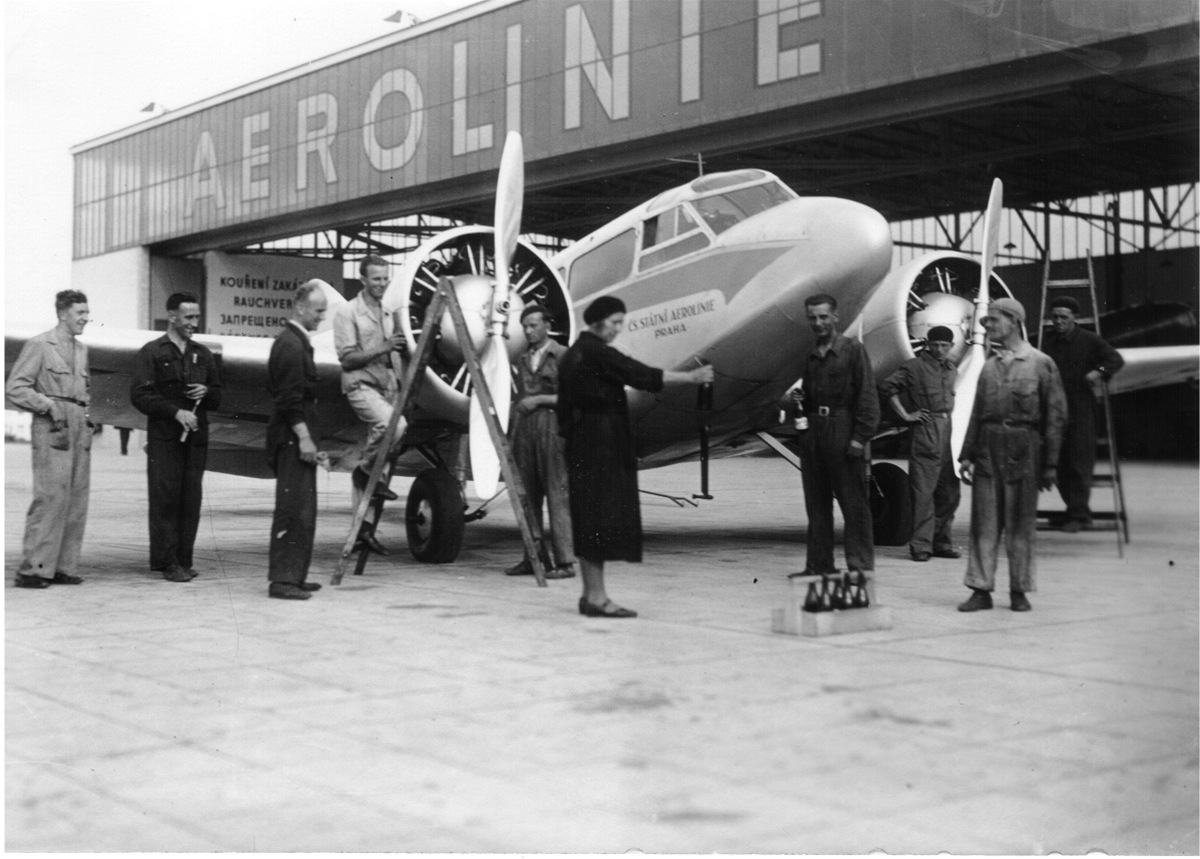 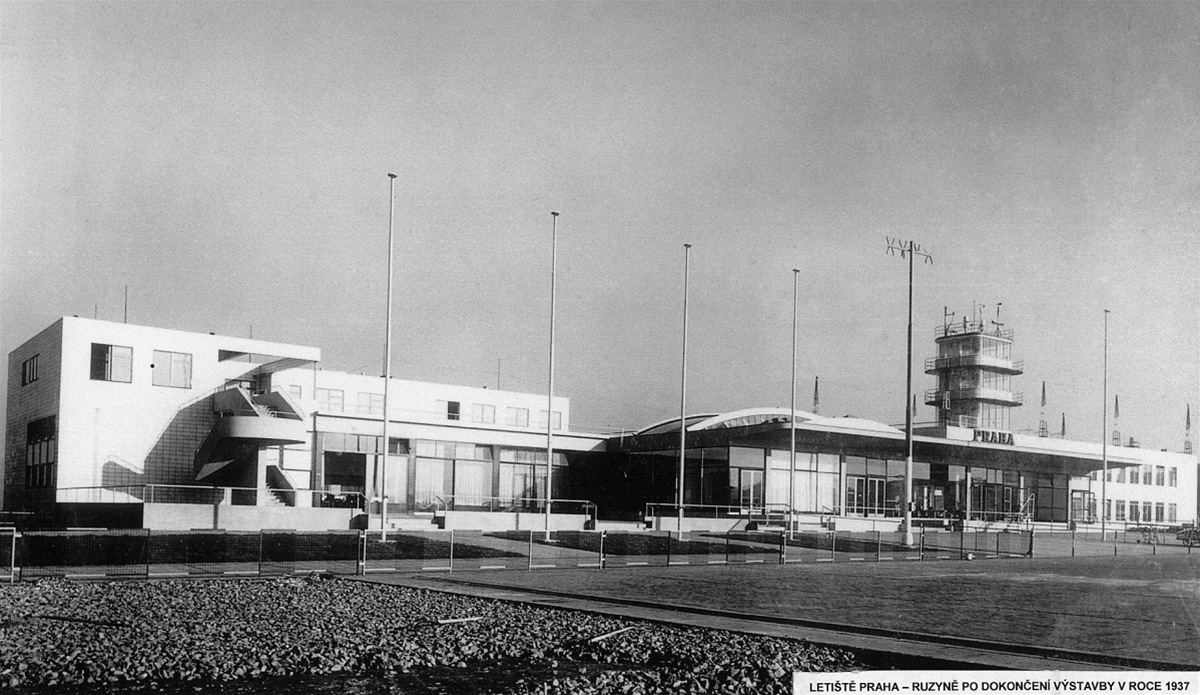 11
budoucnost
výstavba nové dráhy rovnoběžné se stávající
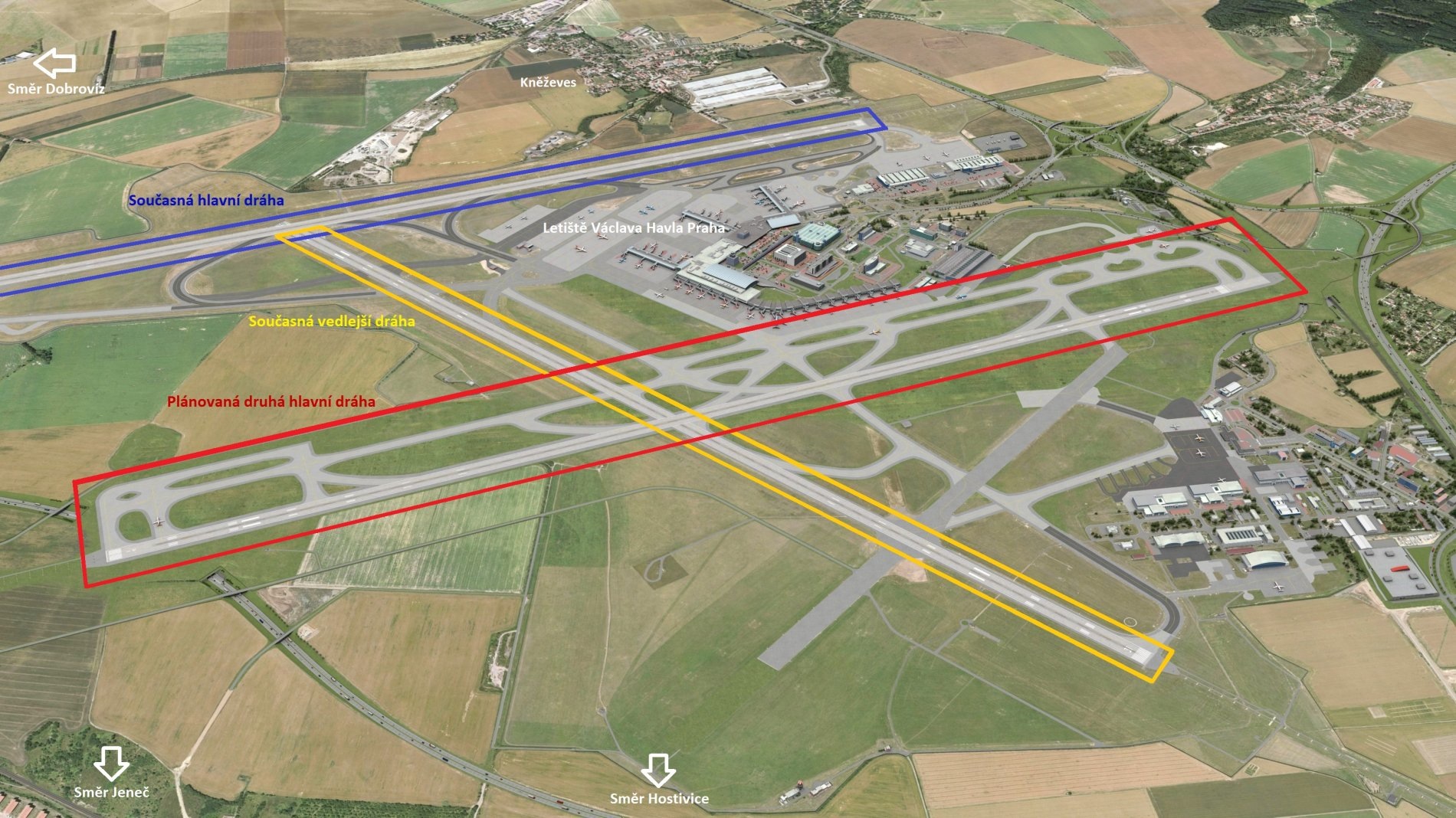 12
zdroje
www.plane.cz
www.wikipedie.cz
www.idnes.cz
www.google.cz
13
Děkuji za pozornost
14